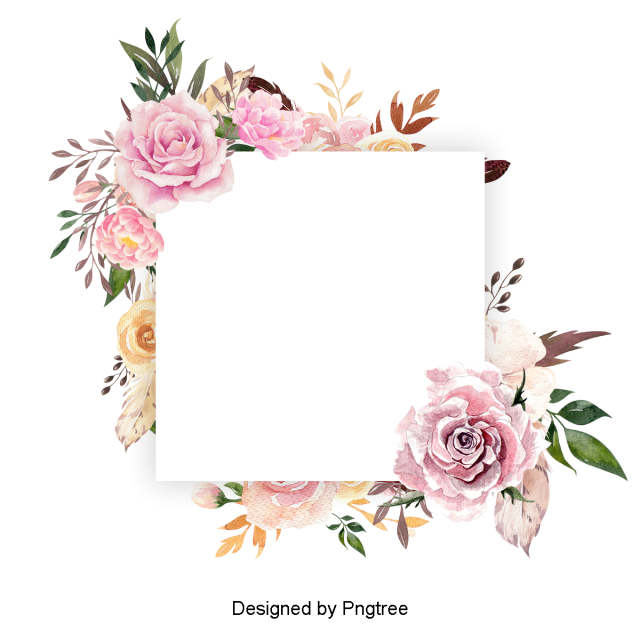 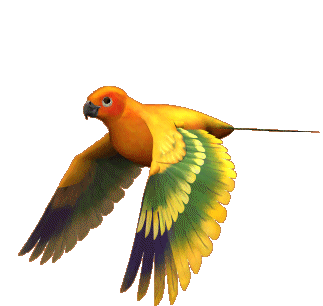 স্বাগতম
শিক্ষক পরিচিতি
বেবী দাশ
সহকারি শিক্ষক
মুহুসিনিয়া পাড়া সরকারি প্রাথমিক বিদ্যালয়
সদর, কক্সবাজার।
বিষয় পরিচিতি

বিষয়ঃ প্রাথমিক বিজ্ঞান ।
শ্রেণীঃ তৃতীয় ।
পাঠঃ স্বাস্থ্যবিধি ।
পাঠ্যাংশঃ দেহ সুস্থ রাখা ( আমাদের দেহের...............প্রয়োজন। )
সময়ঃ ৪০ মিনিট।
আমরা একটি ভিডিও দেখি............
পাঠ ঘোষনা
দেহ সুস্থ রাখা
শিখনফলঃ
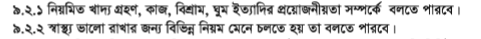 আমরা একটি ছবি দেখি......
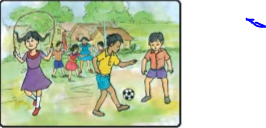 ছবিতে কি দেখতে পাচ্ছি ?
ব্যায়াম ও খেলাধুলা
আরো কিছু ছবি দেখি......
এই ছবিতে কি দেখছ ?
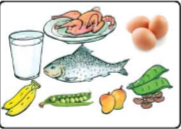 ছবিতে কি আছে বলতো ?
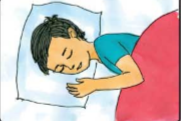 সুষম খাদ্য
পর্যাপ্ত ঘুম
ছবিতে কি দেখা যাচ্ছে ?
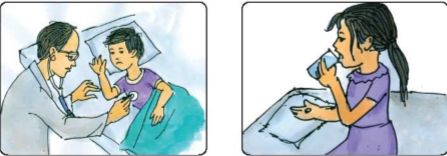 ডাক্তার দেখানো   এবং   ওষধ খাওয়া
এখন আমরা পাঠ্য বইয়ের, ৫৪ পৃষ্ঠার পাঠ্যংশটি সরবে পড়ি।
জোড়ায় কাজঃ
দলীয় কাজঃ
অসুখ হলে আমরা কী করব, নিজের মত করে লিখ ।
সুস্থ থাকার জন্য আমরা কী করব, ৩ বাক্যে লিখ ।
মূল্যায়নঃ
সঠিক উত্তরটিতে ঠিক চিহ্ন ∙ দাও।
১। রোগ প্রতিরোধের জন্য কোন অভ্যাসটি ভালো ?
     ক) বেশি খাবার খাওয়া           খ) নিয়মিত হাত ধোয়া
     গ) দেরিতে ঘুমানো                ঘ) খোলা খাবার খাওয়া
২। শরীর সুস্থ রাখার জন্য কোনটি ভালো ?
     ক) প্রয়োজন মতো বিশ্রাম ও ঘুম   খ) কঠোর পরিশ্রম
     গ) বেশি করে ওষুধ খাওয়া          ঘ) বেশি বেশি খাবার খাওয়া
পরিকল্পিত কাজঃ
১। সুস্থ থাকার জন্য কি করা উচিত ?
২। অসুস্থ হলে কি করতে হবে ?
ধন্যবাদ
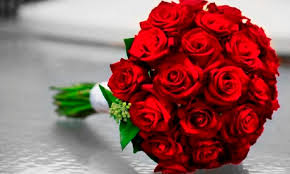